正修科技大學幼兒保育系情緒與社會活動課程專題研究  嬰幼兒學習活動專題討論
指導老師:陳惠芳教授

學    生:邱惠萍 M0310105
         吳欣蓉 M0310104
名稱:探究繪本融入情緒教育活動對幼兒情緒認知與
                調節能力之影響
作者:翟敏如    台南大學幼兒教育學系
出處:2012。教育心理學報，44(1)，27-48。
論文簡介
摘要
探討繪本融入情緒教育活動對五至六歲幼兒情緒認知與情緒調節能力的影響力。
以準實驗之實驗設計分析高雄市某國小附設幼稚園中三個大班幼兒，分為實驗一、二組及一個控制組。
情緒認知問卷與情緒量表為測量工具。
最後，於不同組別的教學活動進行實驗，施測者運用了問卷測驗分析出結果即提出討論與建議。
研究背景與動機
現在幼兒受挫力低，少子化影響，父母容易寵愛孩子等原因皆可能造成孩子變成「草莓族」，若兒童又缺乏穩定情緒，將會影響他們的人際關係、未來成就，甚至產生情緒問題。
趙曉美(2009)曾在研究中建議培養教師實施情緒教育的能力，老師除了教導兒童辨認情緒，以提升情緒認知外，同時也應加強兒童面對負面情緒時的情緒管理，藉由情緒教育達到預防功能。
研究目的
探討繪本融入幼兒情緒教育活動對於幼兒情緒認知之效果。

分析繪本融入幼兒情緒教育活動對於幼兒情緒調節能力的影響。
待答問題
繪本融入幼兒情緒教育活動是否能增加幼兒情緒認知？且其效果是否因為不同的活動設計而有所差異？
繪本融入幼兒情緒教育活動是否能促進幼兒的情緒調節能力？且其效果是否因為不同的活動設計而有所差異？
文獻探討-情緒
情緒是人類與生俱來，不論國籍、種族、性別，均有情緒表現與反應 (Darwin,1965;Ekmam & Davidson, 1994)。
嬰兒出生第一年，情緒出現的順序為快樂(大約第六週)、生氣(約為三到四個月)、難過(大約五到七個月)、害怕(大約一歲)
  (Kostelnik,W.S.,& Gregory,2006)。
人類基本情緒，快樂、難過、生氣、害怕。認知與情緒會交互影響，產生情緒體驗 (Denham1998)。
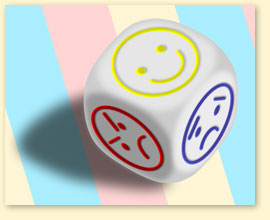 文獻探討-情緒認知
情緒認知代表?
 1.認識基本的情緒（Saarni, 2007）。
 2.察覺並表達自己的情緒。
 3.辨認他人的情緒（Denham & Weissberg, 2004）。
 4.察覺情緒表達的複雜性（Brown & Dunn, 1996）。
情緒認知是調節自我情緒的基礎(Dodge,1989)。
幼兒所獲得的生活經驗影響幼兒情緒認知的建立。
文獻探討-情緒調節
是指使用行為與動作去調整情緒到舒適平衡狀態。
嬰幼兒時期情緒調節能力的表現較弱，需成人協助外，也會依靠自己調節，如:吸吮拇指或搖晃身體讓情緒穩定。
余思靜(2000)，梨樂山、程景琳與簡淑貞(2008)，皆探討台灣幼兒情緒調節策略的相關因素，研究結果發現，幼兒常出現的情緒調節策略為:尋求照顧者的協助，安撫調節自己的情緒，較少使用語言作為調節的技巧。
照顧者的正確引導。
文獻探討-情緒教育
幼兒情緒教育能提升幼兒情緒能力，有助於培養人際關係 (Denham et al.,1990)。
懂得用他人的觀點來思考，較容易解決同儕衝突，會使用正面方法，較少出現攻擊行為的方式解決問題 (Landy,2002)。
不少台灣教育者曾採用繪本設計相關活動實施幼兒情緒教育（王文君，2008；呂素杏，2003；林宣妤，2006；陳美姿，2000；許雅清，2007）。
情緒教學技巧融入情緒教育活動:
  (1)情緒繪本(2)小組討論(3)角色扮演(4)藝術活動
研究方法
研究設計
1.採用不相等控制組準實驗設計
2.共有兩個實驗組與一個對照組(控制組)
3.活動共8週，每週2次，每次約40分鐘
4.同一位教師實驗教學
研究對象
高雄市某國小附設幼稚園三班大班幼兒(五至六歲)
情緒教育活動設計
以快樂、難過、生氣、害怕為主題
資料處理與分析
1.使用SPSS13.0進行單因子變異數分析
2.檢驗不同的實驗組與控制組在問卷與量表的前後測改變量是否有顯著差異
(每週二.五)
9:40情緒相關繪本與英文字母
10:30動物繪本與英文字母
(每週一.三)
9:40情緒相關繪本與英文字母
10:30情緒繪本與角色扮演.藝術活動
研究工具
1.情緒認知問卷
2.情緒調節量表
研究結果(一)
繪本融入情緒教育活動對幼兒情緒認知的影響
1.研究結果發現，於不同組別的教學活動前後，運用情
  緒認知問卷測驗幼兒的情緒認知，其各組間前後測的
  改變量具有顯著差異。
2.其中實驗組二前後測的改變量顯著高於控制組。
研究結果(二)
繪本融入情緒教育活動對幼兒情緒調節之影響
 1.教師使用情緒調節量表評量幼兒的情緒調節能力上，
   各組間前後測的改變量均也發現具有顯著差異。
 2.實驗組一和二前後測改變量均顯著高於控制組。
討論
藉由幼兒情緒認知問卷，要求幼兒使用語言或非語言(指認)方式，以了解幼兒對於情緒認知的程度，研究結果和國外研究相似，認同其幼兒情緒教育能提升幼兒情緒認知。
幼兒情緒調節量表的測驗結果中發現變異數不同質，礙於現實條件無法隨機分配幼兒至各組接受不同的教學內容，因此採完整班級進行實驗，再隨機分配不同教學內容，因有利於研究進行，實驗效果有顯著性成效。
繪本融入情緒教育對於幼兒情緒認知與調節能力的效用，肯定幼兒情緒繪本與相關的情緒學習活動在培養幼兒情緒認知與調節能力的價值。
結論
選擇以幼兒繪本引導幼兒認識情緒學習為媒介，在教學帶領上是很好的運用方式。
在台灣幼兒情緒教育仍有其發展空間，幼兒園教師實施兒童情緒發展能力需再增強與學習。
本篇論文實驗研究方法可給予幼兒園教師在情緒教學設計上作為參考依規。
建議
幼兒情緒學習活動設計，除以繪本引導之外亦可設計或試驗(依不同年齡層)，給予不同情緒學習教學技巧，提升幼兒情緒能力。
每個學習活動在幼兒的團討部分是很重要，可藉由孩子們不同的表達所給予的訊息，以孩子為主老師為輔方式，延展出學習的主題，情緒領域的發展亦也可以此方式產出，學習的脈絡更加無限。
在台灣幼兒情緒教育仍有其發展空間，能與相關領域之輔導團體配合，開辦師資培訓擴展這領域的資源，讓幼兒園教師在實施幼兒情緒發展能力上有方法、有技巧，而能真正有效提升幼兒情緒教育。
感謝聆聽，敬請指教！